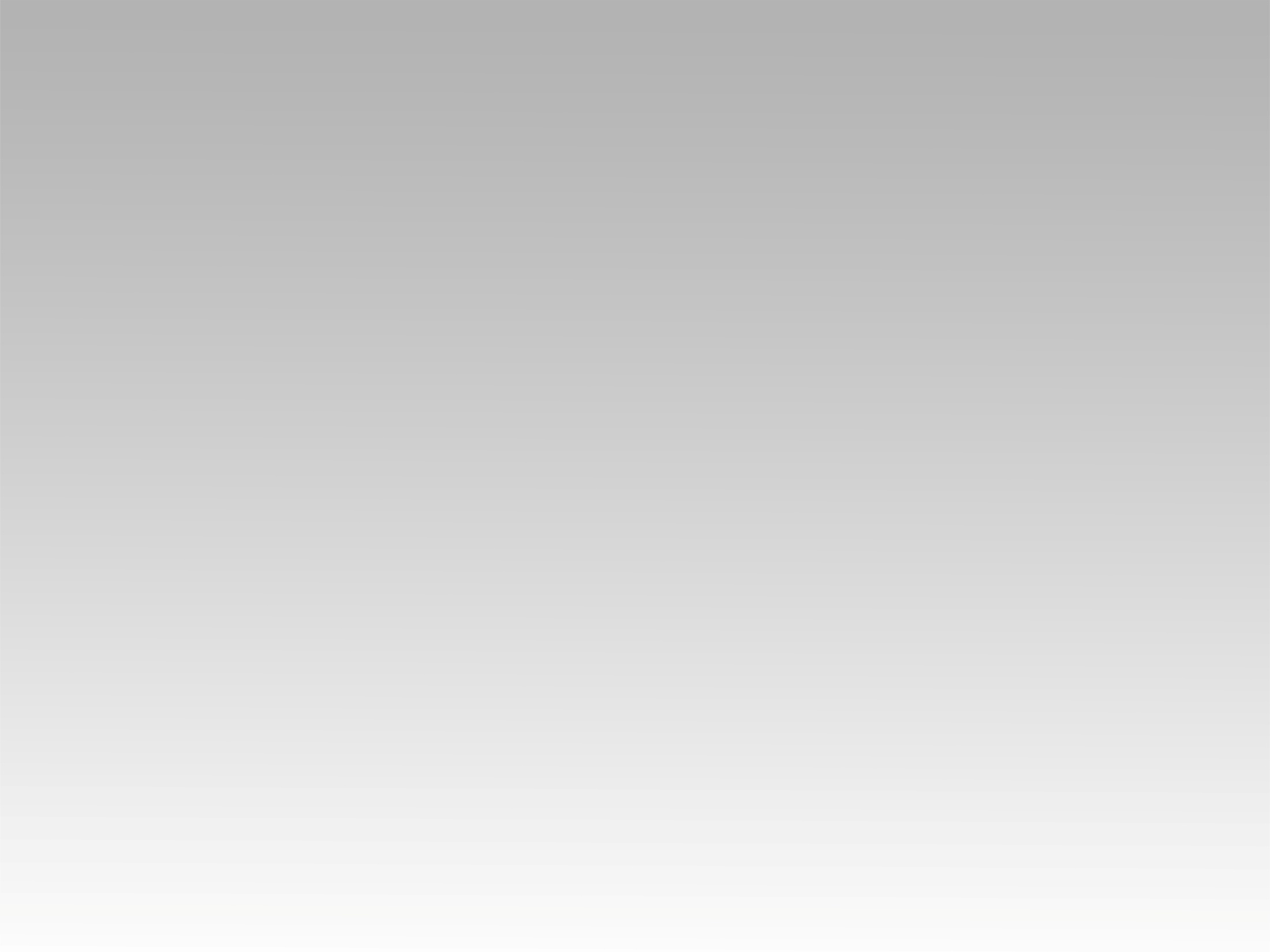 تـرنيــمة
لست أحتاج سواك
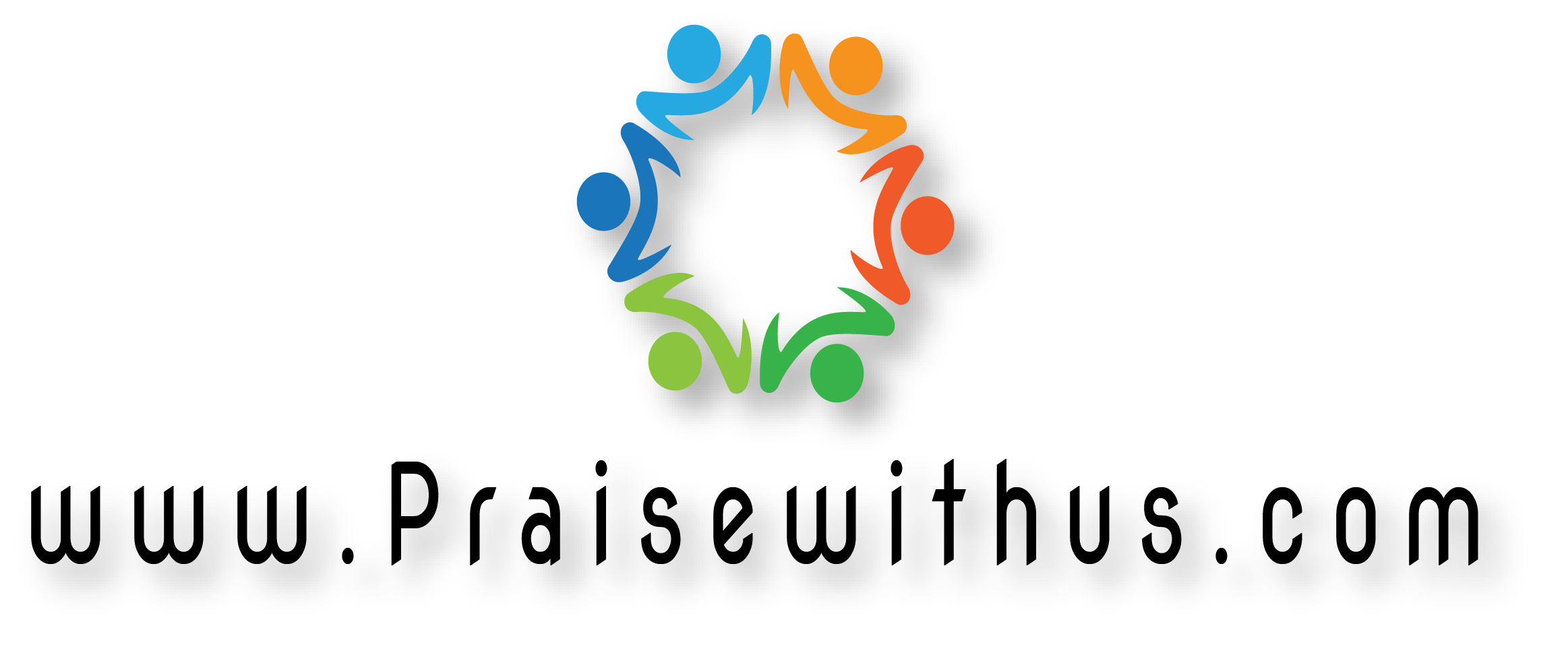 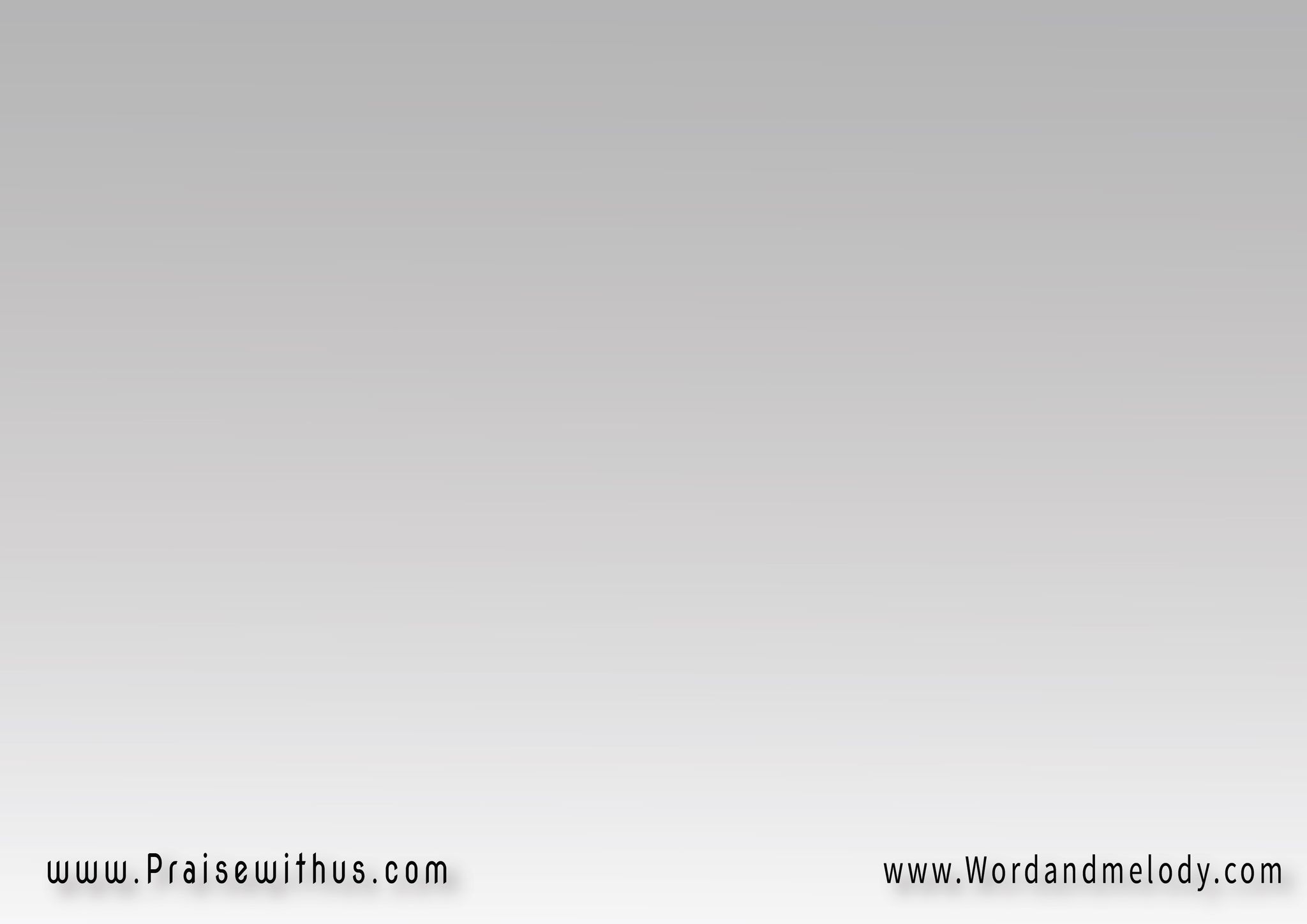 1-
لست أحتاج سواك 
اجعلن عيني تراكوتطيل في رؤياك 
يا حبيبي يا يسوع
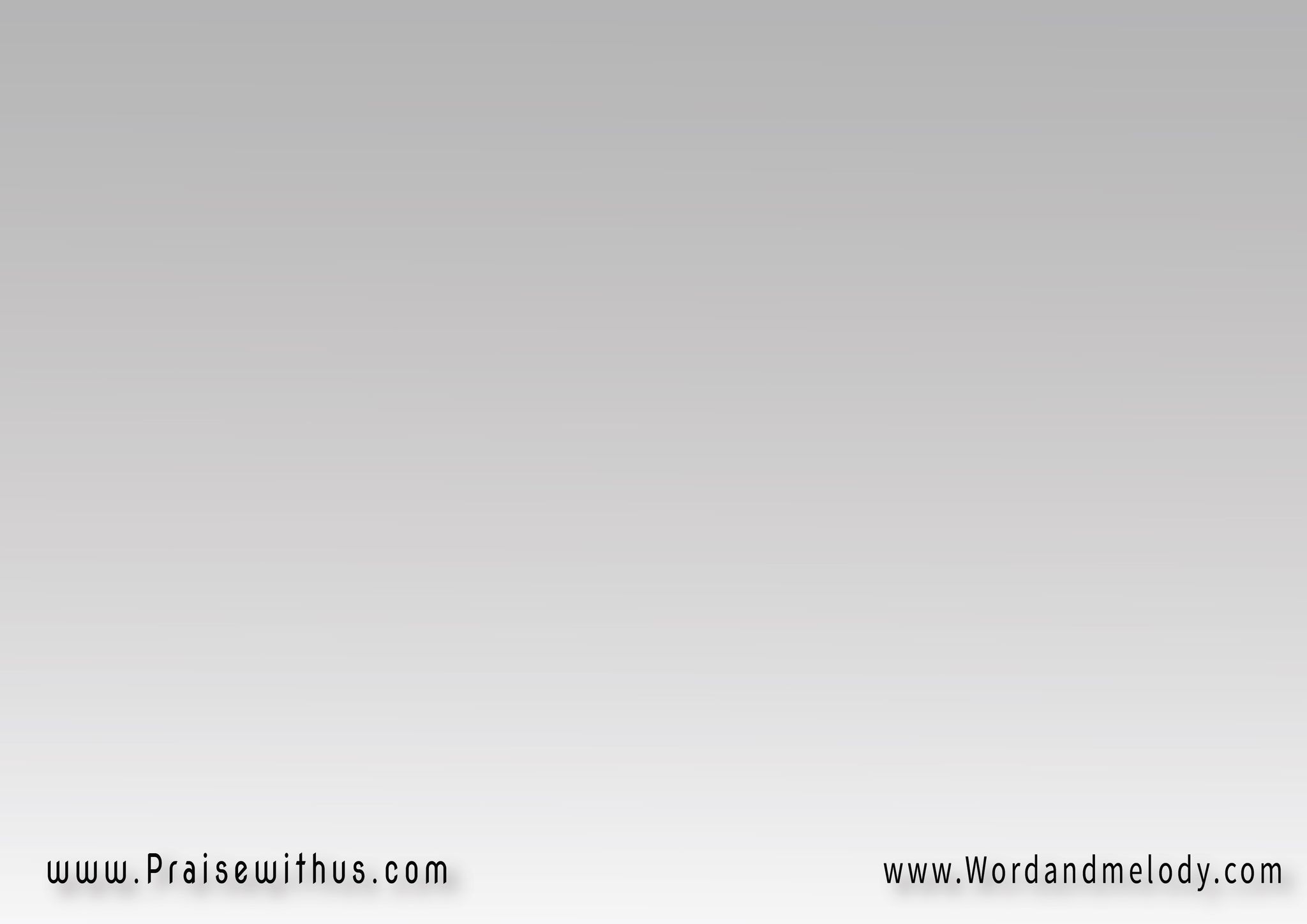 القرار:
حبك كفايتي 
ورضاك طلبتيوالمكوث قربك 
راحتي و لذتي
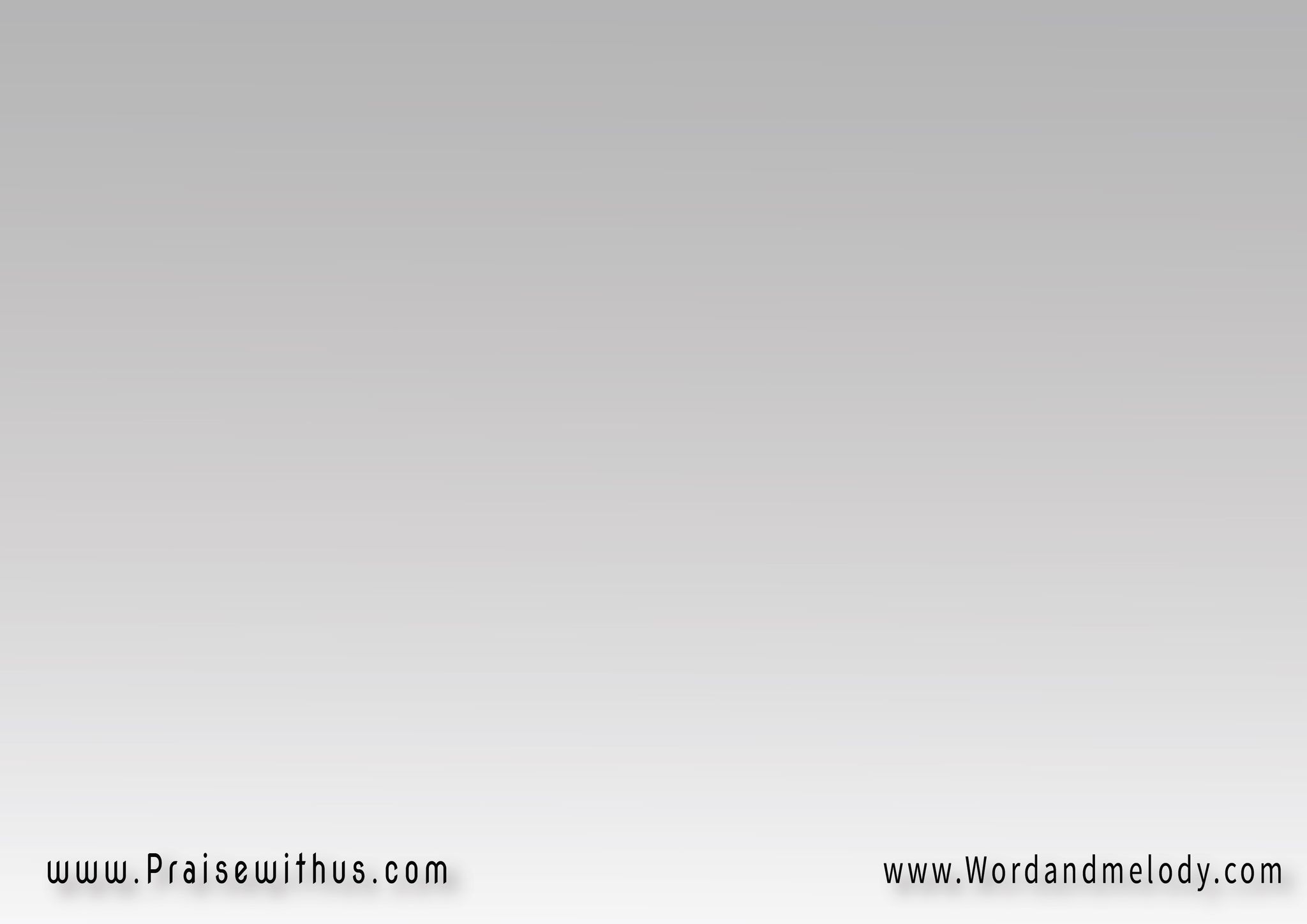 2-
قلبي فاض شوقه 
لك من صنعتهوحدك ملكته 
يا حبيبي يا يسوع
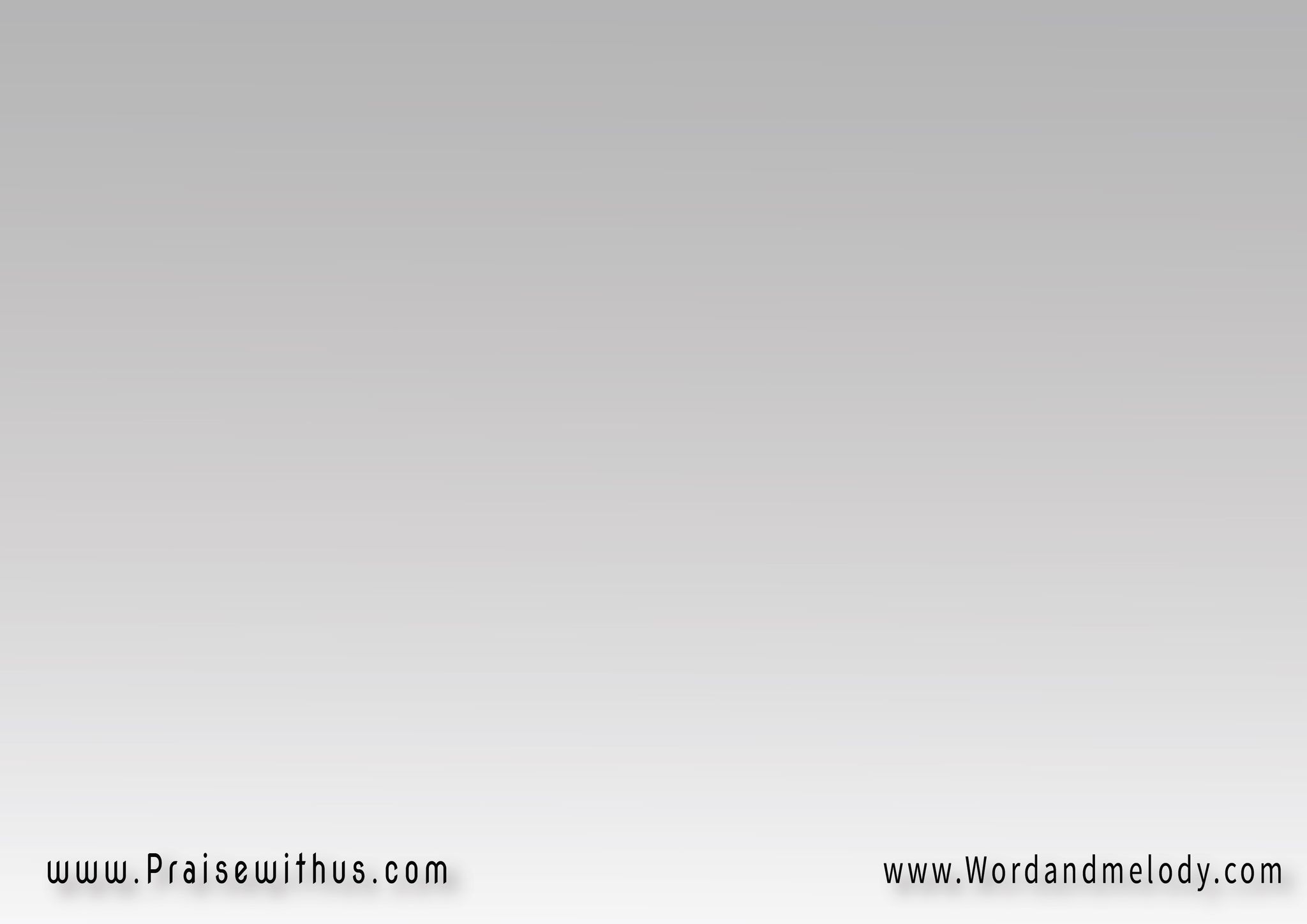 القرار:
حبك كفايتي 
ورضاك طلبتيوالمكوث قربك 
راحتي و لذتي
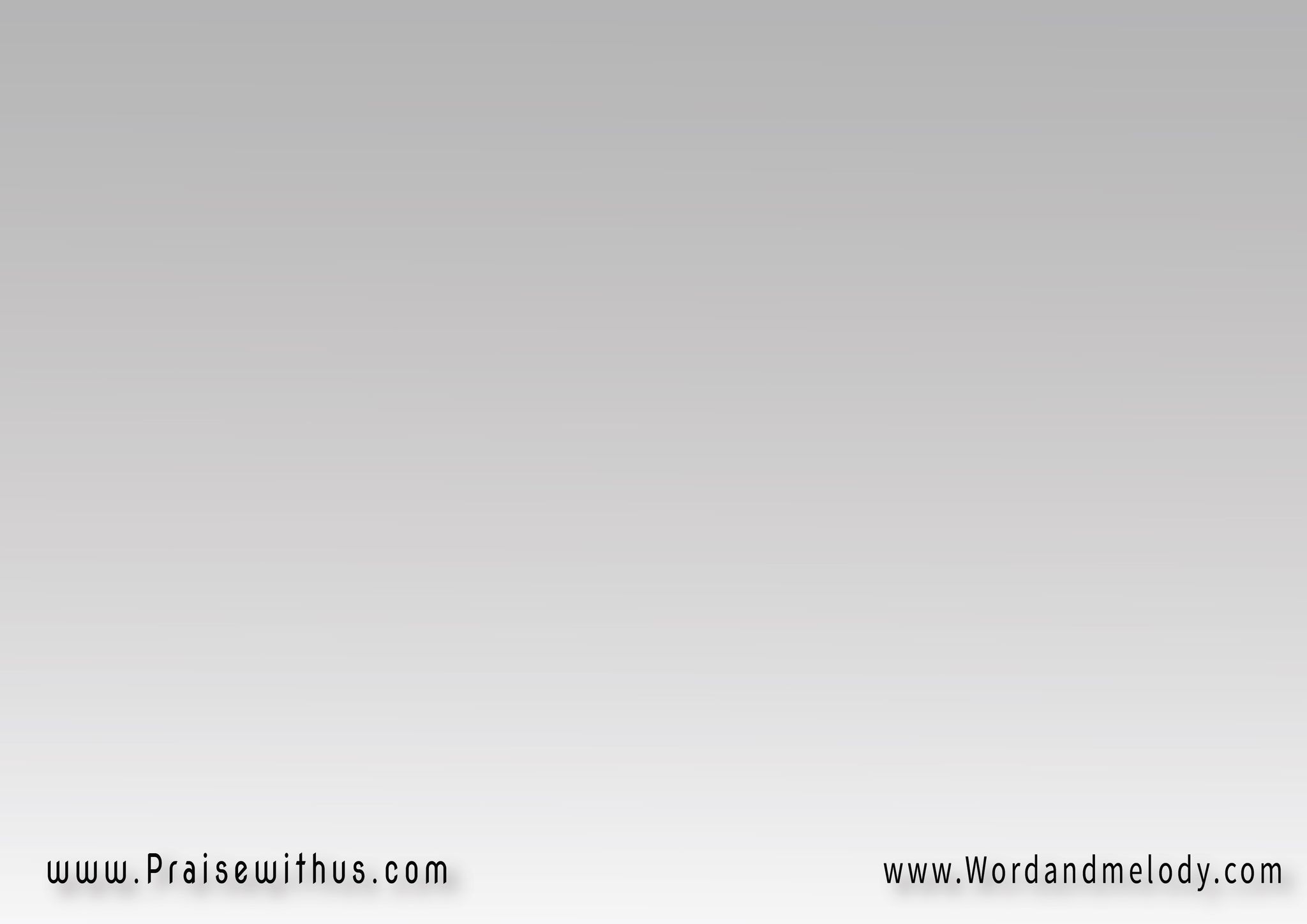 3-
أنت كنزي الوحيد
 وسلامي الأكيدأنت حقا ما أريد 
يا حبيبي يا يسوع
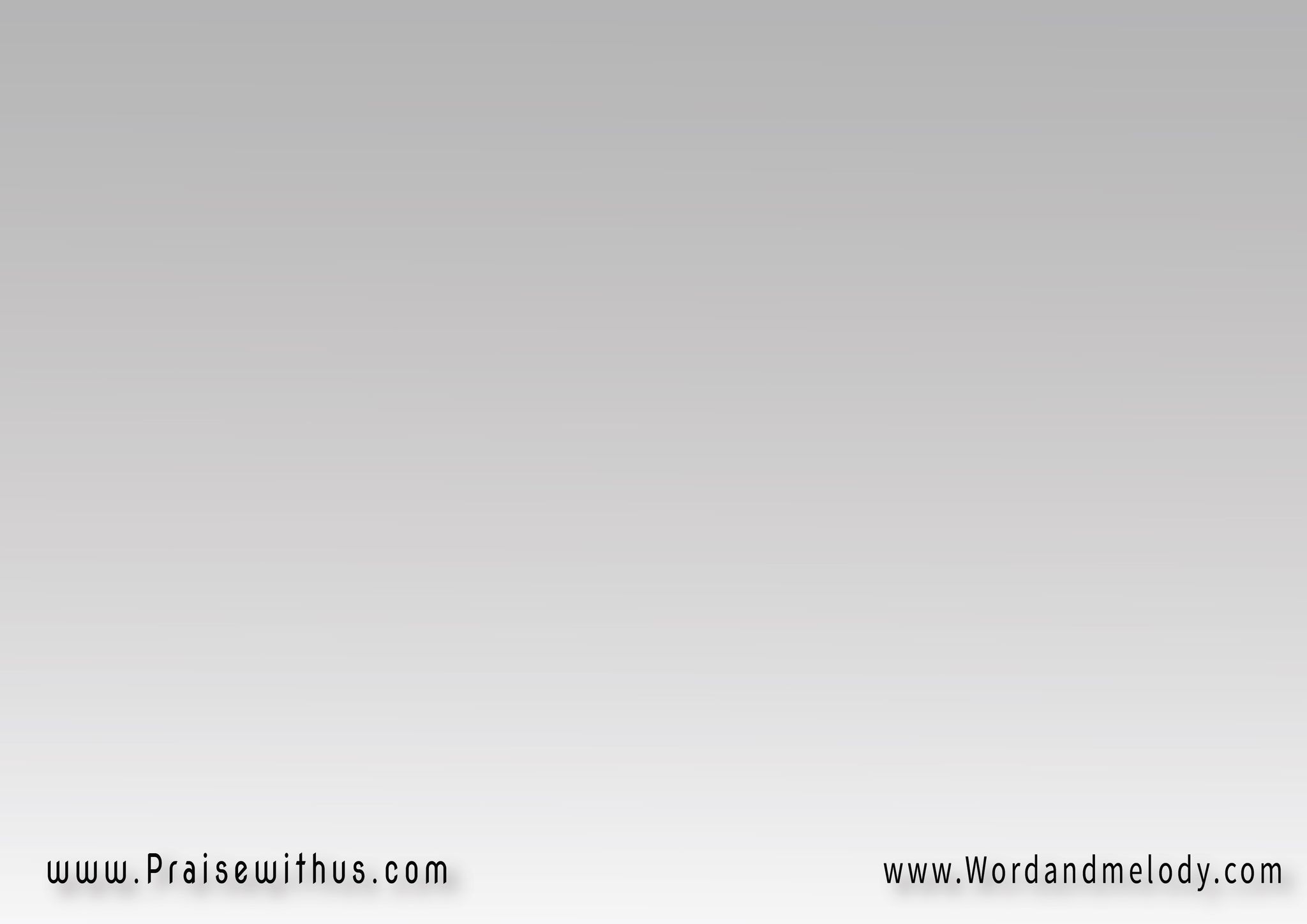 القرار:
حبك كفايتي 
ورضاك طلبتيوالمكوث قربك 
راحتي و لذتي
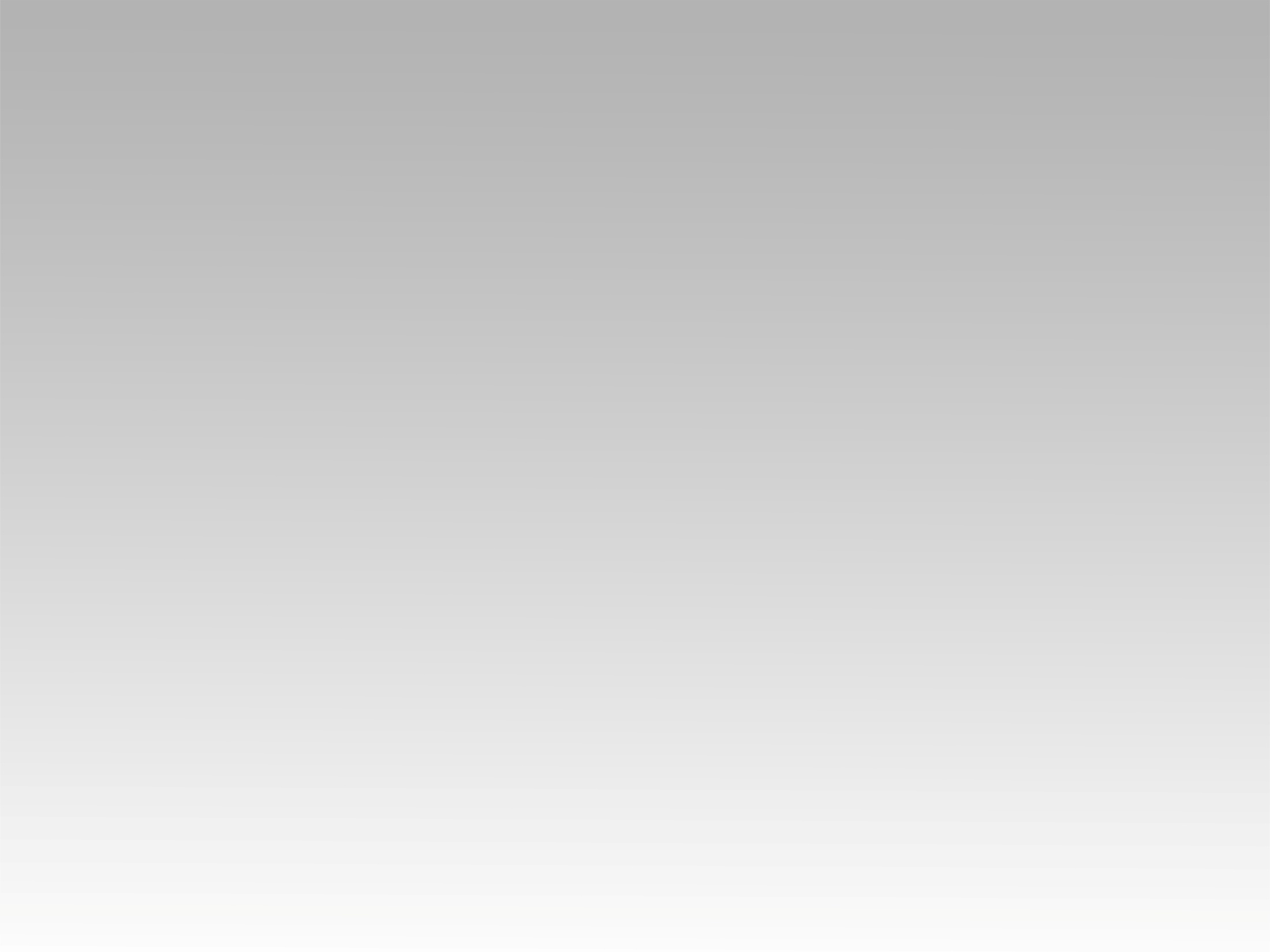 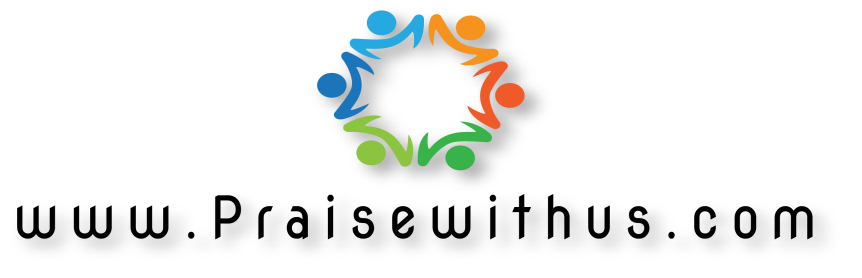